The Swedish Twin Registry (STR)
History
Started by Lars Friberg and Rune Cederlöf in the late 1950s
Church records of twin births 1886-1925
All identified same sex twins contacted during the 1960s
Today, all Swedish born twins aged 9 months or 9 years are contacted and asked for participation
Study-based collections, in common:
Nationwide 
Whole birth cohorts
Swedish-born
Personal number – persistent pair ID and twin ID
2024
2
Karolinska Institutet - ett medicinskt universitet
STR leadership and organization
National Council
Karolinska Institutet
Lund University
University of Gothenburg 
Örebro University
Jönköping University
Umeå University
GIH
Linné University
Steering Committee
Catarina Almqvist Malmros, chair, Karolinska Institutet (KI)
Anna Bennet Bark, Health and Social Care Inspectorate
Anna Beskow, Uppsala University
Bo Jacobsson, University of Gothenburg (GU)
Christer Jansson, Uppsala University
Henrik Larsson, Örebro University
Cecilia Magnusson, KI
Expert Group
Sara Hägg, chair, KI
Johan Askling, KI
Sofia Carlsson, KI
Fang Fang, KI
Paul Lichtenstein, KI
Nancy Pedersen, KI
Sebastian Lundström, Representative from the STR National Council, GU
2024
3
Karolinska Institutet - ett medicinskt universitet
Funding
Financial support from KI as core facility
Grant from the Swedish Research Council as a national infrastructure
2018-2022, grant no 2017-00641
2023-2028, grant no 2021-00180
2024
4
Karolinska Institutet - ett medicinskt universitet
Full-cohort contacts for data and bio-sampling
Same sex
Same and Opposite sex
2024
5
Karolinska Institutet - ett medicinskt universitet
STR Study Overview
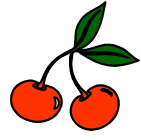 2024
6
Karolinska Institutet - ett medicinskt universitet
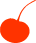 Inclusion of new twins in STR
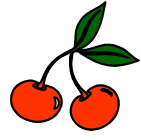 Twins are identified through the Swedish Tax Agency (Skatteverket) and the Medical Birth Register
The guardians are first contacted with a request to allow the twins to participate when the twins are either 9 months or 9 years old 
Broad consent – to study somatic and mental health problem
Data collection - questionnaires, saliva (DNA) and health register data
Follow-ups at 15, 18 and 24 years 
Response rate steady at 50%
2024
7
Karolinska Institutet - ett medicinskt universitet
How to use the STR
Data
Zygosity 
New contacts and data collection (subscription)
STR internal data: questionnaire data and health register linkage until 2016
Linkage to other national registers or data sources available for research
GWAS (N=50,000)
Proteomics:
Charité (N=12,000)
OLINK oncology (N=7,000, same-sex pairs)
Serum (N=12,600)
DNA (60,000)

Methods
Classic twin-based variance decomposition models (heritability etc.)
Co-twin control association studies (discordant twins) 
Ordinary epidemiological associations studies (incl GWAS)
Within twin-pair association studies (incl sibling GWAS)

Access to data and samples
Requests are evaluated by the expert group four times per year – sustainability and secrecy test (menprövning)
2024
8
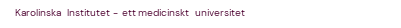 Available data
* searchable in strdata.se
2024
9
Karolinska Institutet - ett medicinskt universitet
Genotyping - GWAS (Illumina)
Older twins, born 1911-1958:
N = 20 000
Middle age twins born 1959-1993
N = 13 300
Younger twins, born in 1992 or later (ongoing)  
N = 17 000

Genotyped in batches at SNP&SEQ Tech, Uppsala between 2008-2024
2024
10
Karolinska Institutet - ett medicinskt universitet
Serum measurements
All participants of the TwinGene (N=12,600)
HDL, LDL, TC, TG, CRP, Hb, HbA1c, Glucose, ApoA1, ApoB
ACPA (Lars Klareskog)
Total IgA (Lennart Hammarström)
Creatinine, Cystatin C (Per Svensson)
Pepsinogen I/II, H. pylori (Weimin Ye)
Metabolomics (Nightingale)
Proteomics (Charité) 
Subsets
LpPla2, aPC, aOxCl (Ulf de Faire, Johan Frostegård)
PCSK9, APOC3, insulin (Ferdiand Van T Hooft)
Proteomics (SciLife Lab Protein atlas)
Metabolomics (HPLC Mass spec)
Oncology panel (OLINK)
2024
11
Karolinska Institutet - ett medicinskt universitet
Services in iLab
STR uses iLab for managing requests
Feasibility test 
Application and data withdrawal:
Amendment
Genotypes
Biosamples (serum, DNA)
Addresses 
Subscriptions
2024
12
Karolinska Institutet - ett medicinskt universitet
Subscription - Add your items in onward studies
Research areas of ongoing subscriptions 
ADHD och Autism
Eating disorders
Allergy and Asthma
OCD
Diet and nutrition
Premenstrual disorders
Synesthesia and Aphantasia
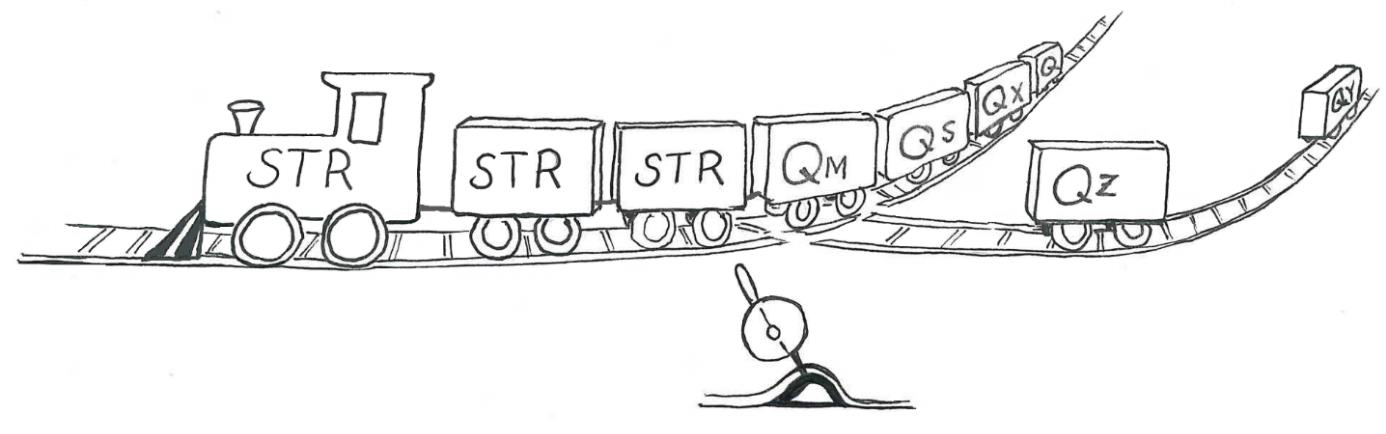 2024
13
Karolinska Institutet - ett medicinskt universitet
Avslutningsbild med Karolinska Institutets logotyp